VIDA DE LOS SANTOS“SANTA MARIANITA DE JESÚS, LA AZUCENA DE QUITO”
GRUPO 1 EMAUS CONOCOTO
REUNIÓN VIRTUAL #33 “Emaús conocoto”
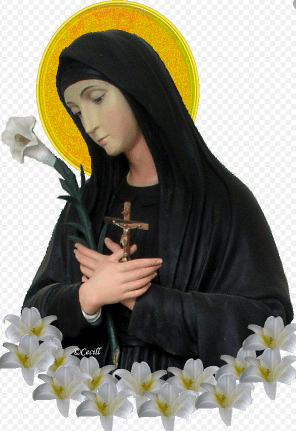 SANTA MARIANITA DE JESÚS
“LA AZUCENA DE QUITO”

PRIMERA SANTA ECUATORIANA.
Biografía.
Nació en Quito el 31 de octubre de 1618.
Quedó huérfana a los 7 años.
Fue tutelada por su hermana Jerónima y su esposo.
A los siete años invitaba a sus sobrinas, que eran casi de su misma edad, a rezar el rosario y a hacer el Vía Crucis.
Aprendió el catecismo a los ocho años hizo la Primera Comunión.
Biografía.
De niña se propuso con un grupo de amigas ir a evangelizar paganos y ser anacoretas dedicadas al ayuno y la oración.
Varias veces intento ingresar a comunidades religiosas, pero algo siempre lo impedia.
En su casa pidió una cuarto de oración en el que vivió haciendo ayuno y oración.
Era muy buena cantando y tocando la guitarra, le gustaba acompañar en las misas.
Biografía.
Su día lo repartía entre la oración, la meditación, la lectura de libros religiosos, la música, el canto y los trabajos manuales.
Practicaba las enseñanzas de San Ignacio de Loyola, tres veces al día analizaba su obra diaria.
Para recordar frecuentemente que iba a morir y que tendría que rendir cuentas a Dios, se consiguió un ataúd y una calavera en el dormía varias noches cada semana.
Comía muy poco, se guardaba los alimentos y los repartía a los niños pobres que iban a su ventana.
Biografía.
Uno de los sacrificios que más la hacían sufrir era no tomar ninguna bebida en los días de mucho calor.
Se propuso no salir de su casa sino al templo y cuando alguna persona tuviera alguna urgente necesidad de su ayuda.
Cada día rezaba 12 Salmos de la S. Biblia. 
Ayunaba frecuentemente.
Tenía el don de predecir algunos hechos del futuro, predijo el día de su muerte.
Tenía un don especial para poner paz entre los que se peleaban.
Biografía.
“Mire Padre, que Dios lo envió a recoger almas para el cielo, y no a recoger aplausos de este suelo”.
En una enfermedad le sacaron sangre, y en el lugar que colocaron su sangre creció una bellísima azucena.
Comulgaba todos los días.
Obras y milagros.Mientras estaba viva.
Tenía muchos criados indígenas a los que enseñaba a leer y escribir y la doctrina cristiana.
Le justaba jugar con los niños indígenas curar a los enfermos a los que también les enseñaba  la lectura y  les adoctrinaba.
Cuando era niña se cayó de una mula en el río, cuando le sacarón del río, estaba completamente seca y el capataz totalmente mojado.
Un día que estaba haciendo cruces para viernes santo con sus amigas, les pidió a que salgan corriendo de un gallinero, la pared en las que estaban arrimadas se cayó, dijo que su angel de la guarda le avisó.
Obras y milagros.Mientras estaba viva.
Un día su hermana se corto el dedo, ella puso una estampa de la virgen y su herida se curó totalmente. 
Ella comulgaba todos los días, se dice que prácticamente la comunión era su único alimento durante los últimos 7 años de su vida.
Cuando preparaban el pan Marianita pedía una pequeña ración para el pan de los pobres .La masa que preparaba crecía en  gran forma  que le salían muchos panes.
Obras y milagros.Mientras estaba viva.
Un día su hermana se corto el dedo, ella puso una estampa de la virgen y su herida se curó totalmente. 
Ella comulgaba todos los días, se dice que prácticamente la comunión era su único alimento durante los últimos 7 años de su vida.
Cuando preparaban el pan Marianita pedía una pequeña ración para el pan de los pobres. La masa que preparaba crecía en  gran forma  que le salían muchos panes.
Obras y milagros.Mientras estaba viva.
Una india llamada María había tenido un hijo que lloraba inconsolablemente porque su madre no tenía leche  Marianita pidió que le dieran unas hojas de higo para prepara una agua  y le dio a beber, inmediatamente tubo abundante leche. 
Una india llamada Catalina que era sorda recobró el oído cuando sorprendentemente escuchó cantar a Marianita.
Un día cuando regresaban de la santa misa en la iglesia de la Compañía donde se encontraba expuesto  el santísimo llovía fuertemente.  Sus primas  caminaban buscado refugio debajo de  las tejas de las casas, Marianita caminaba por media calle. Cuando llegaron a la casa las primas estaban mojadas menos Marianita que estaba completamente   seca.
Obras y milagros.Mientras estaba viva.
Un día Juana de Castro, sobrina de Marianita,  le dejó cuidando a su hija de tres años de edad .En la casa tenían una mula que le pateó en el rostro a la niña desfigurándola por completo Marianita  tomó a la niña en sus brazos y le llevó a la cama, le colocó un emplasto de carne. Se puso a rezar, pronto despertó la niña sin ningún daño en su cara y más bella que nunca.
En una procesión una de las velas prendió el traje de la imagen de María,  Marianita le tomó con sus manos,apagó el fuego y ante el asombro de todos el traje estaba intacto.
Obras y milagros.Mientras estaba viva.
Tenía una sirvienta que trabajaba como lavandera  quien se fugó con un hombre que lleno de celos la maltrató, la  ahorcó y la enterró entre unos matorrales.  Marianita pidió a un hombre llamado Roldán que fuera al lugar donde ella tuvo la visión que estaba su criada, fue y la encontró, le trajo  muerta. Santa Marianita le aplicó un emplasto hecho de rosas y  la india resucitó.
Obras y milagros.Mientras estaba viva.
Sucedía en Quito terribles terremotos que destruían casas y ocasionaban muchas muertes. Un padre jesuita dijo en un sermón: - "Dios mío: yo te ofrezco mi vida para que se acaben los terremotos". Pero Mariana exclamó: - "No, señor. La vida de este sacerdote es necesaria para salvar muchas almas. En cambio yo no soy necesaria. Te ofrezco mi vida para que cesen estos terremotos“. 
Marianita enfermó  y murió al cumplir 26 años de edad, un viernes 26 del mes, como lo predijo.
milagros.DESPUÉS DE MUERTA.
Después de la muerte de Santa Marianita. Su hermana mayor Jerónima tenía unos tumores en el pecho le invocó a Marianita diciéndole que le ayude como les había ayudado a otras personas,  se aplicó un pedazo de tela que tenía con la sangre de Marianita y quedó completa mente curada.
El obispo Troya cardenal de Quito sufría por una enfermedad de mal de orina que le tenía al borde de la muerte,  le llevaron un retrato de Marianita  le pidió que le curara y se hizo el milagro quedó completamente curado.
milagros.DESPUÉS DE MUERTA.
Un día que su sobrina María de Paredes se encontraba en su pequeño ingenio de azúcar  por descuido de una de las criadas  se produjo un incendio    María le invocó  a Marianita que detenga  el incendio llevó un retrato de la Santa y  las llamas no pasaban de donde estaba el retrato  y enseguida cayó un fuerte aguacero que apagó por completo el incendio.
Otro de los milagros es que ayudó a muchas  mujeres a dar a luz en partos difíciles cuando era invocada .
milagros.DESPUÉS DE MUERTA.
La religiosa Leonor heredó  el cordón de San Francisco que llevaba Santa Marianita  con el  acudía donde las mujeres embarazadas para que les ayude  en los partos.
A Francisco Carvajal que sufría de pulmonía  le llevaron un retrato de Santa Marianita y, un pedazo de la sábana y quedó curado.
El niño Ángel  de Jesús sufría de gastroenteritis,  no comía nada,  los padres desesperado rogaban a Dios que le curara, el padre Daniel le llevó un retrato de Santa Marianita mientras rezaban la novena de la santa el niño despertó y comenzó a comer quedando completamente curado.
BEATIFICACIÓN  Y SANTIFICACIÓN.
El proceso de elevación a los altares inició el 20 de julio de 1694, cuando el rey Carlos II expidió una Real Cédula mediante la cual ordenaba que se pidiese limosnas en todas la América Española para promover la beatificación de Mariana y su sobrina Sebastiana Caso, tal como lo habían sugerido miembros quitenses de la Compañía de Jesús desde hacía tiempo.
Mariana fue beatificada el 20 de noviembre de 1853 por el papa Pío IX, y posteriormente canonizada el 4 de junio de 1950 por Pío XII, siendo la primera santa quiteña y considerada como patrona del actual Ecuador, aunque ella nunca conoció la República de Ecuador. Desde entonces su festividad se conmemora el 26 de mayo de cada año..
legado
Una fundación social, en Quito, que ofrece atención primaria de salud, vivienda social y programas de apoyo a los adultos mayores.​
Una orden religiosa femenina llamada "Hermanas de Santa Mariana de Jesús", comúnmente llamadas Marianitas, fundada en 1873 por la beata ecuatoriana Mercedes de Jesús Molina, y con presencia en varios países de Latinoamérica.
Una parroquia eclesiástica en el sector de La Floresta, al norte de Quito.
Una parroquia eclesiástica en el cantón Tosagua, de la provincia de Manabí.
legado
Una parroquia eclesiástica en el barrio de Quirigua, de Bogotá.
Una parroquia eclesiástica en Medellín.
Una parroquia civil en el cantón Yantzaza, de la provincia de Zamora Chinchipe
Una avenida con bulevar, al norte de la ciudad de Quito.​
legado
Una fundación social, en Quito, que ofrece atención primaria de salud, vivienda social y programas de apoyo a los adultos mayores.
Una escuela en Guayaquil.
Una escuela en Riobamba.
Un colegio en Bogotá.​
Un colegio en Cali.
legado
Colegio U.E. Santa Mariana de Jesús, ubicado en el Municipio Los Salias del estado Miranda, Venezuela.
Un instituto de formación religiosa en San Juan de Puerto Rico.​
Un instituto de formación religiosa en Cochabamba.
Un cuento infantil llamado Marianita, editado en 2016 por el Municipio de Quito y basado en un capítulo de la vida de la santa, descrito en las historias del padre Aurelio Espinosa Pólit.
Que enseñanza nos deja marianita de Jesús???
Se abren las opiniones y reflexión del público.
ORACIÓN DE SANTA MARIANITA DE JESÚS
Oh, Santa Mariana de Jesús, Azucenade Quito; vos sois la hija del Diosde la vida, aquella santa mujer queservir quiso a Aquél que todo lo ve,desde los claustros santos; pero Él,en su infinita sabiduría, teneros enel mundo quiso, para que desde allí,pudierais con vuestra tarea cumplir,hasta la entrega total de la propiavida; porque bien sabíais vos, quedeberíais negaros a sí misma, paracrecer en los demás, ya que allí elsecreto reposa, del amor verdadero.
Y como que lo hicisteis, hasta elfinal de vuestros días; y cada vezque rezabais el Rosario santo, oscolocabais corona de espinas y losbrazos vuestros, los abríais en cruz.
Un día vos dijisteis, cuando temblabala tierra, que no erais necesariapara seguir con vida, y la acrecíaisa cambio de la del sacerdote, porqueaquél, salvaría más almas que vos;oh, Santa Mariana de Jesús, Azucenade Quito, alma fecunda del Dios vivo.
Amén